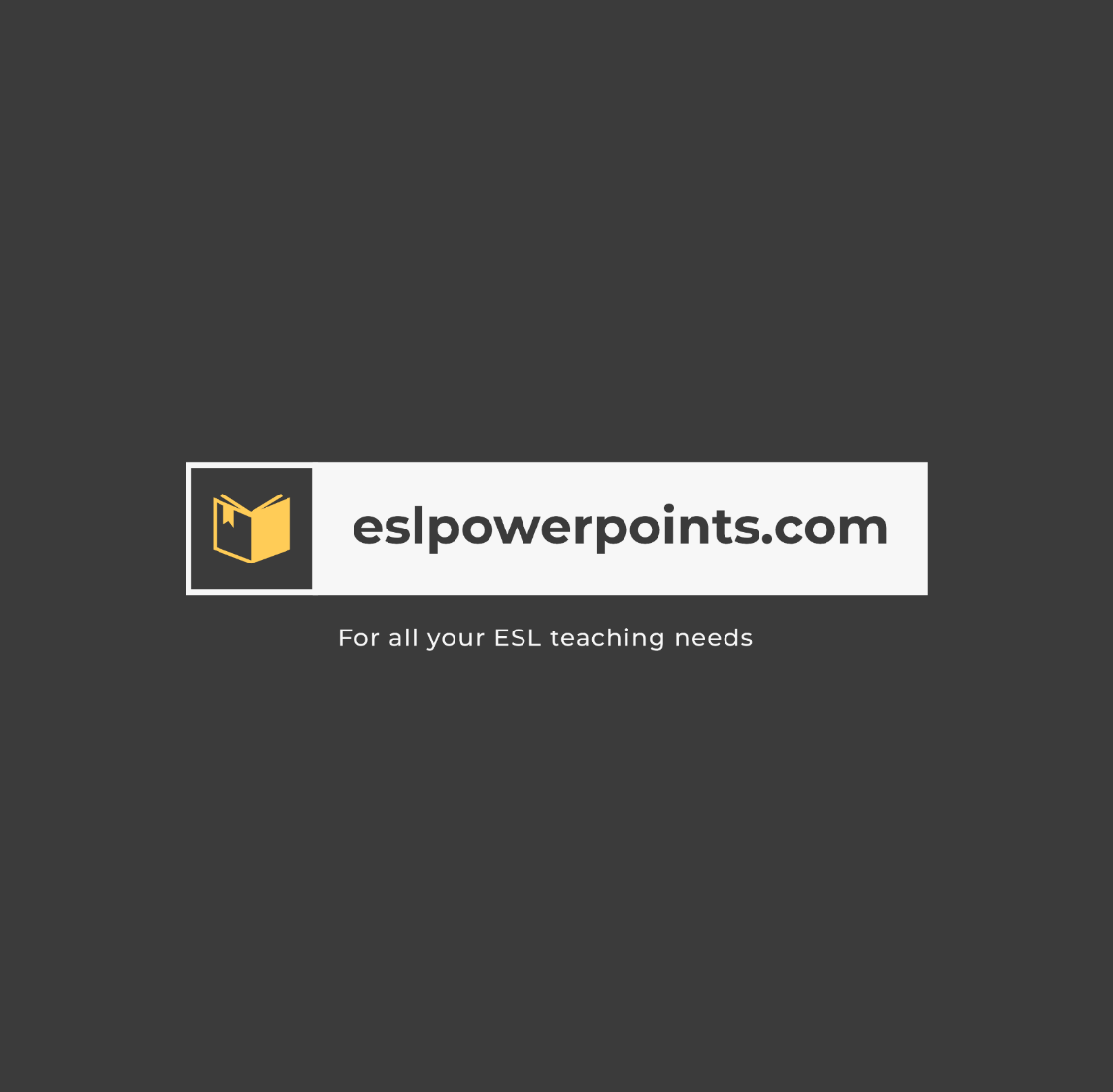 AT A SPORTS GAME
Level: Elementary/ Pre-Intermediate/ Intermediate
Categories: 
	Vocabulary
	Speaking Club
Information Page
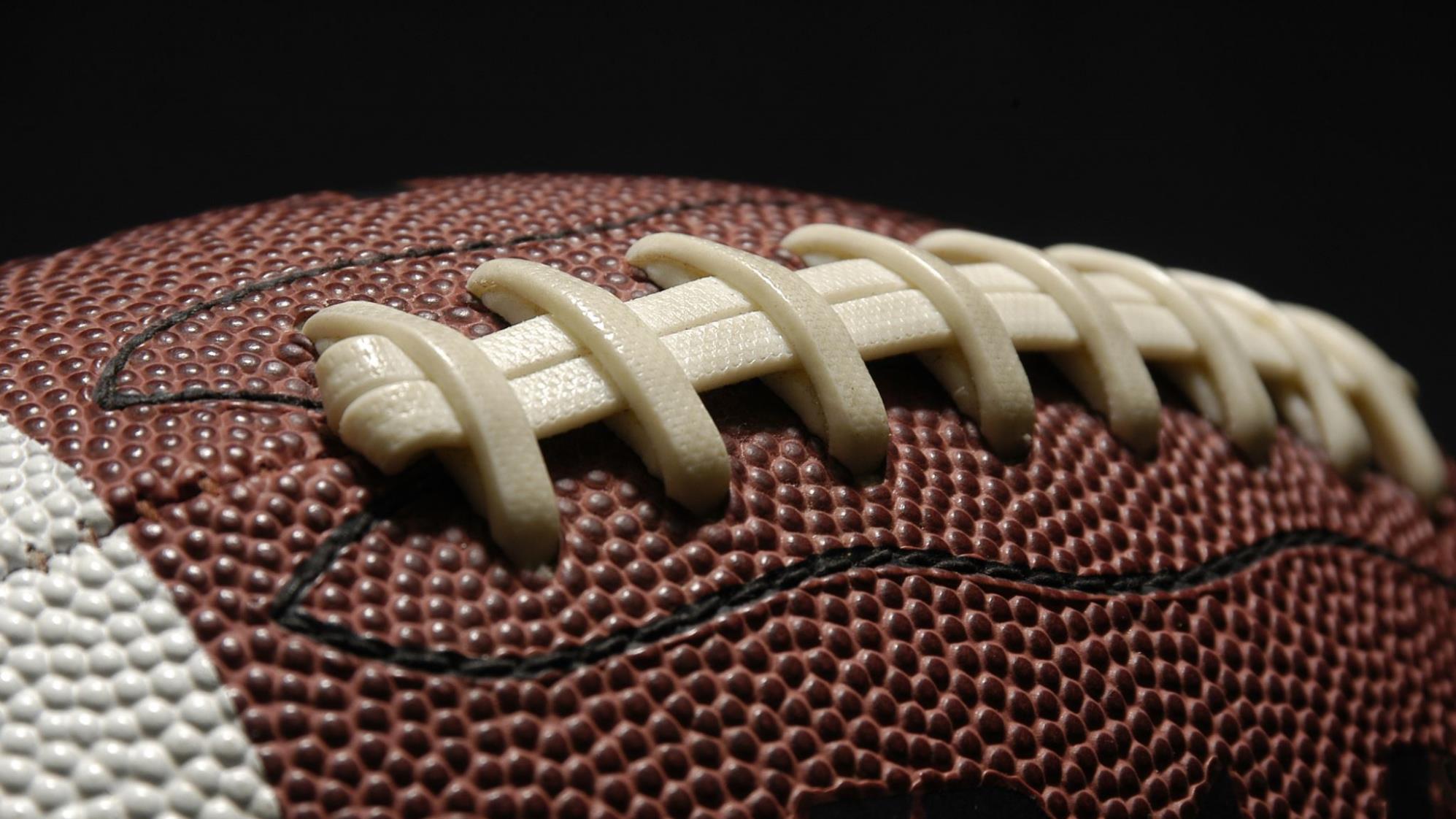 At a sports game
Pre-Intermediate/Intermediate/Upper-Intermediate
Introduction
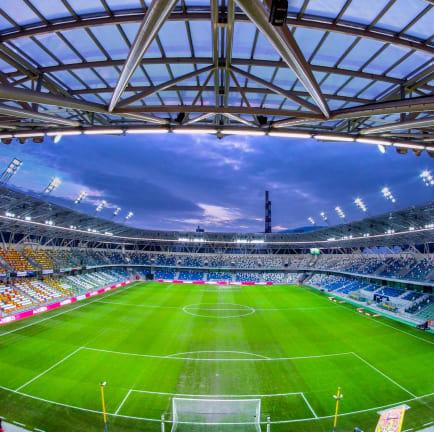 Discuss with your partner
When was the last time you watched a sports game at a stadium or on TV?
What sport did you watch? 
What  did  you like about watching the game?
What didn’t you like about watching the game?
What  sports game would you like to go to in the future?
Where can I play these sports? On a field or a court?
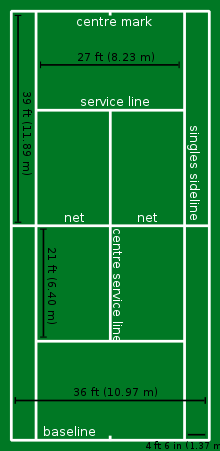 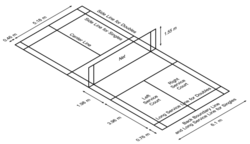 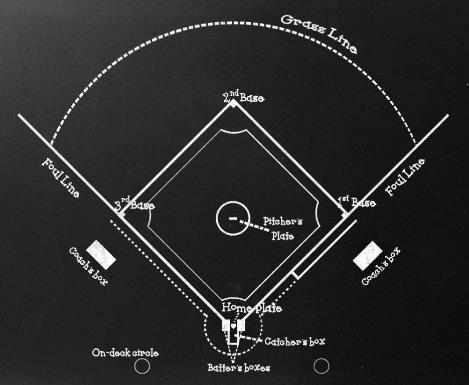 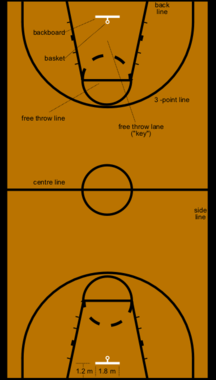 Badminton Court
Basketball Court
Baseball Field/Diamond
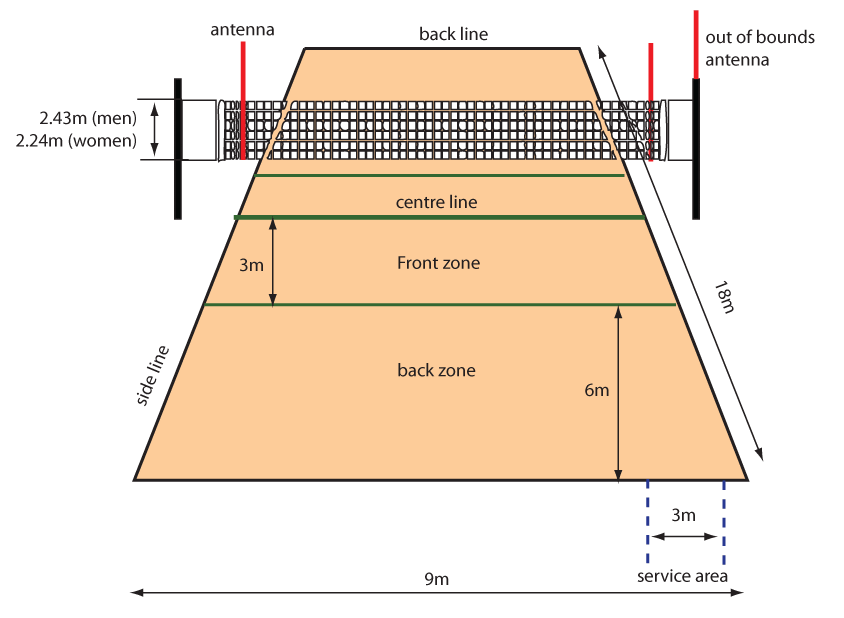 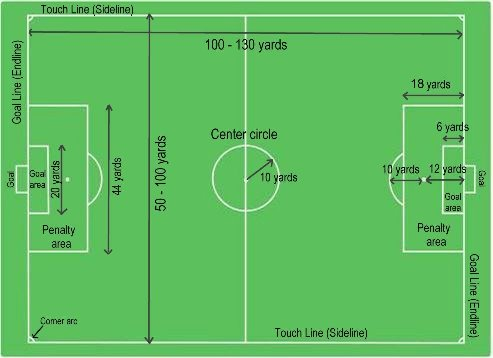 Soccer Field
Tennis Court
Volley Court
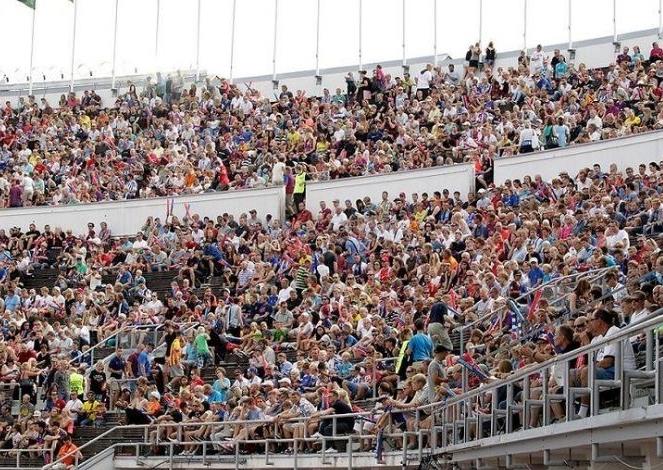 What do these words mean?
Umpire
Professional 
Personal best
Blow the competition away
Trophy
Cheer on
Fan/Supporter
Warm up
Stadium
Spectators
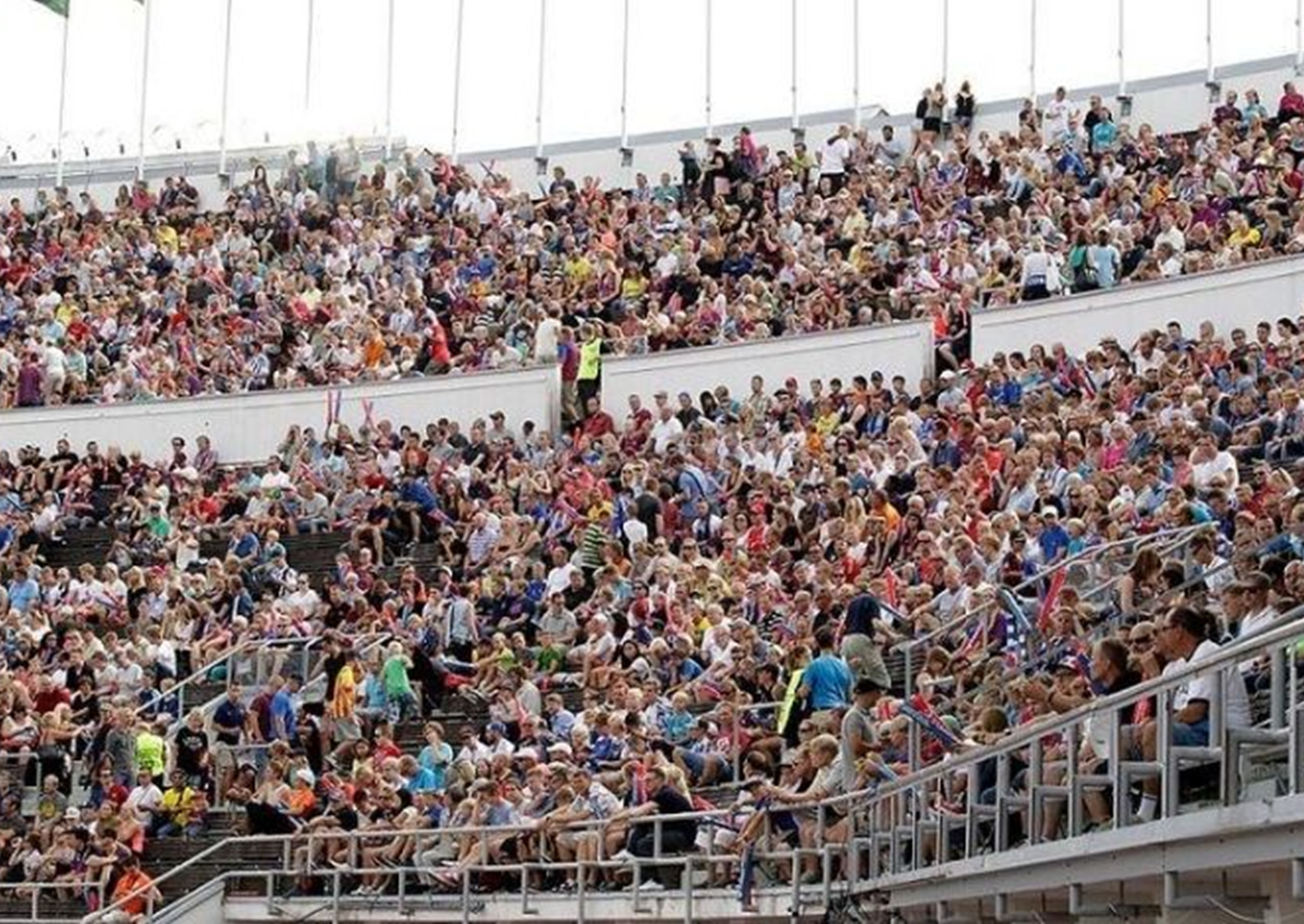 Find the person that matches your word or definition
Umpire
Professional 
Personal best
Blow the competition away
Trophy
Cheer on
Fan/Supporter
Warm up
Stadium
Spectators
Definitions at back of PPT for cutout
[Speaker Notes: Definitions at back of PPT – cut out
Students go around until they find their match. Depending on the size of the class each person can have one definition and one word.]
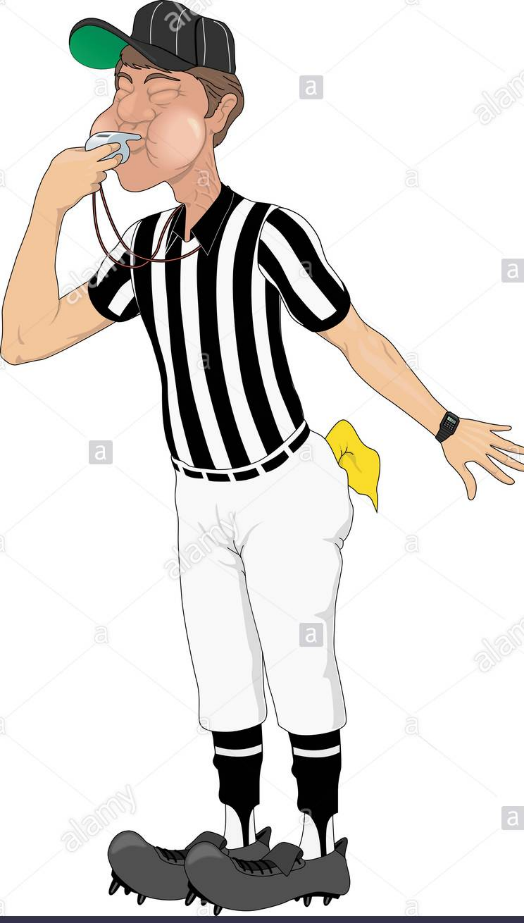 umpire/ˈʌmpaɪər/
a person whose job is to watch a game and make sure that rules are not broken
professional/prəˈfeʃənl/
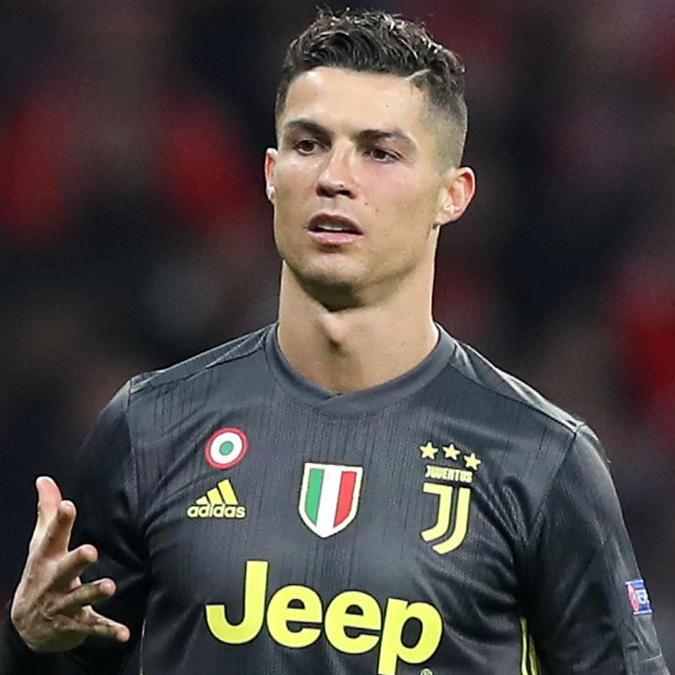 doing something as a paid job rather than as a hobby
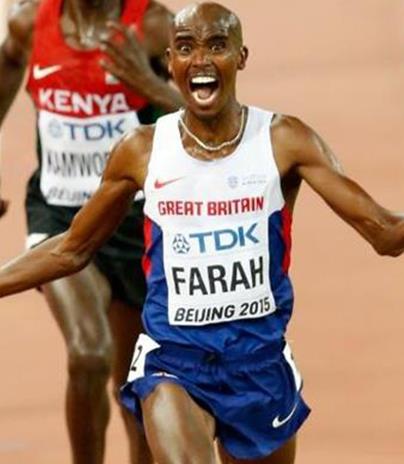 personal best
the best result that you have ever had in an event such as a race or other competition
blow the competition away
to be much better than the other team; beat them
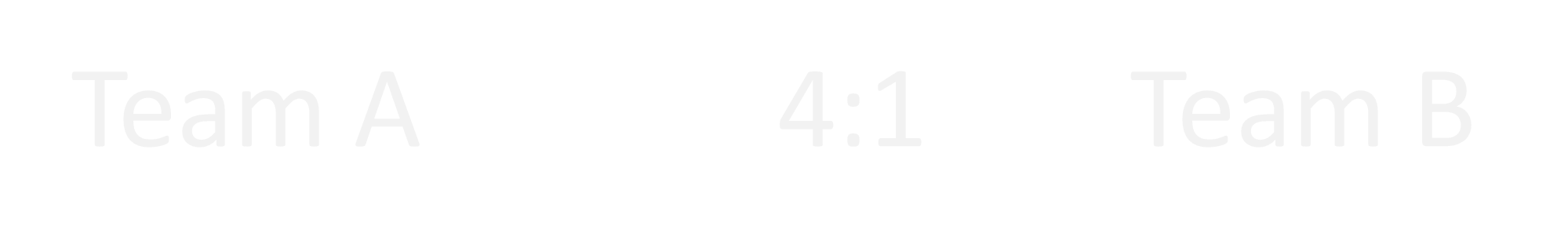 trophy/ˈtrəʊfi/
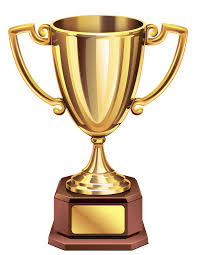 an object such as a silver cup that is given as a prize for winning a competition
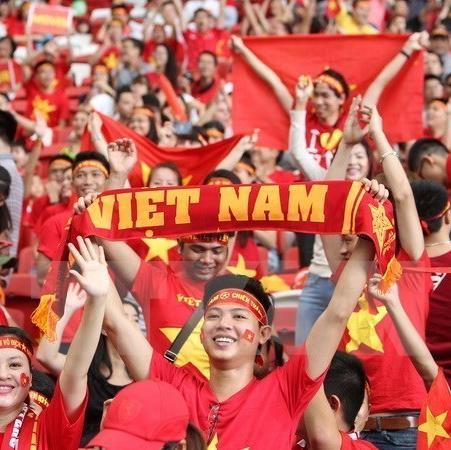 fan/ supporter
A person who supports a team, attends all the games and usually cheers up loudly.
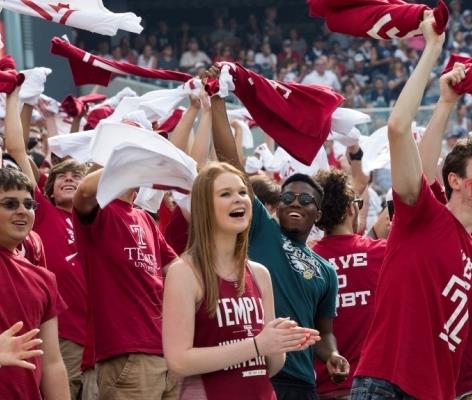 cheer on
to give shouts to encourage somebody in a race, competition, etc.
warm up
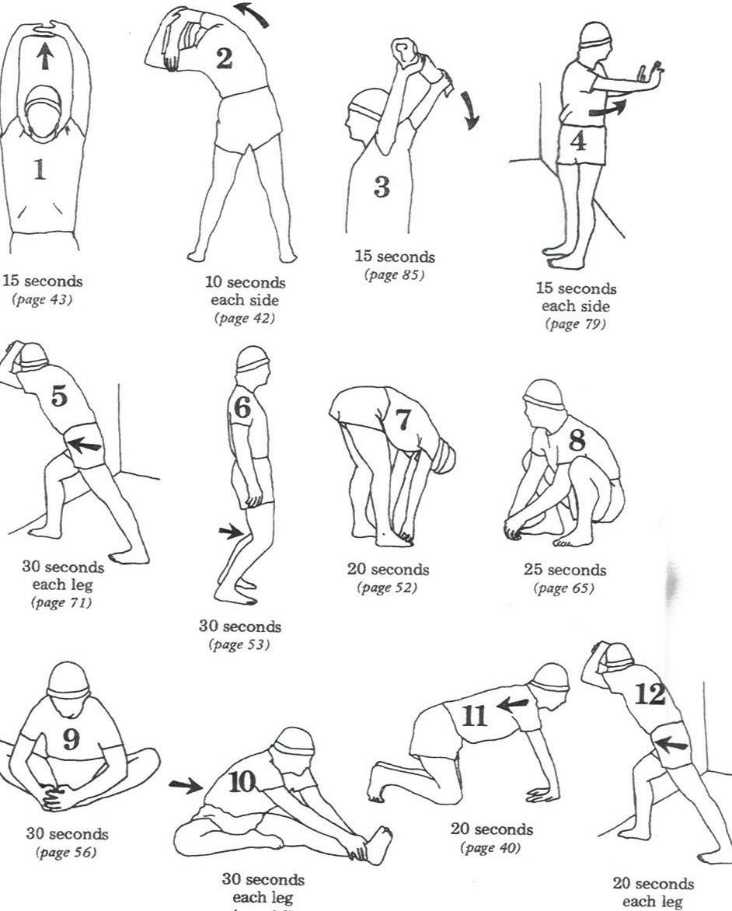 to prepare for physical exercise by doing gentle exercises or practice
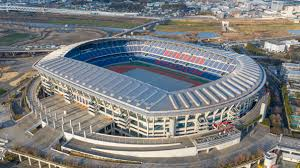 stadium
a large sports ground surrounded by rows of seats and usually other buildings
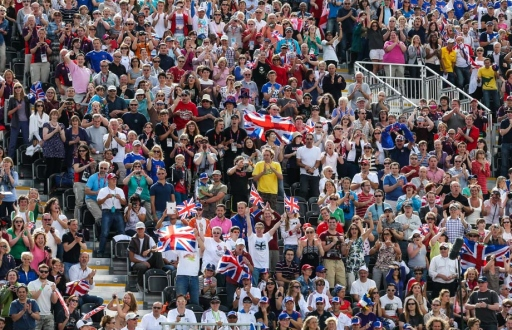 spectators
people who watch a sport
Fill the Gap
Umpire
Professional 
Personal best
Blow the competition away
Trophy
Cheer on
Fan/Supporter
Warm up
Stadium
Spectators
There were many ___________________ at the game, but not a lot of Chelsea ____________________
The ___________ gave the player a red card.
Team A  ___________________________ by beating team B 4:1.
He scored his __________  ___________ and won the _______________.
The players are __________ ___________ in the ___________
The fans were __________ _________ the team of ___________________ players.
Fill the Gap
Umpire
Professional 
Personal best
Blow the competition away
Trophy
Cheer on
Fan/Supporter
Warm up
Stadium
Spectators
spectators
fans
umpire
blew the competition away
personal best
trophy
warming up
stadium
cheering on
professional
What can I buy at a sports game?
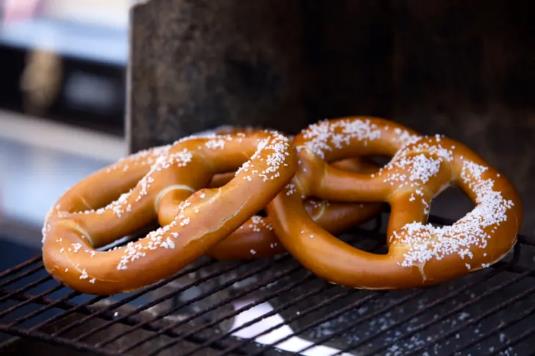 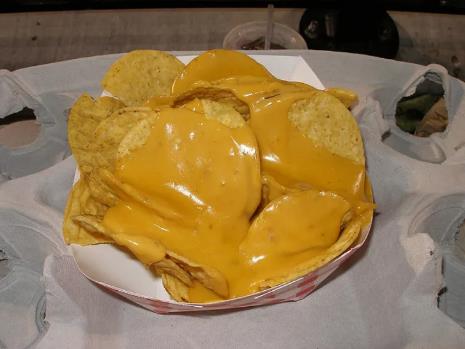 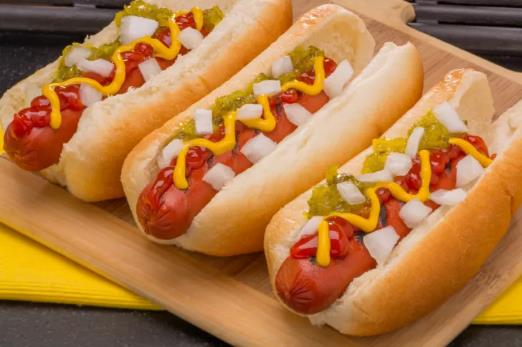 HOTDOGS
NACHOS
PRETZELS
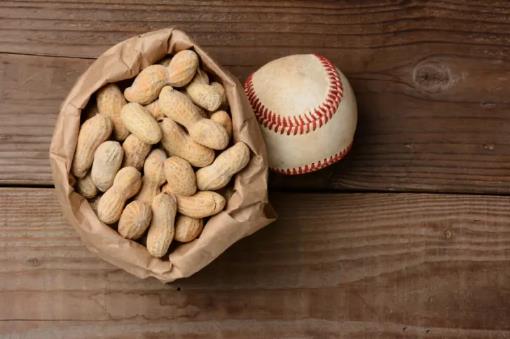 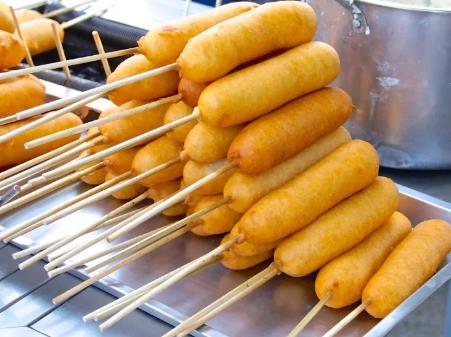 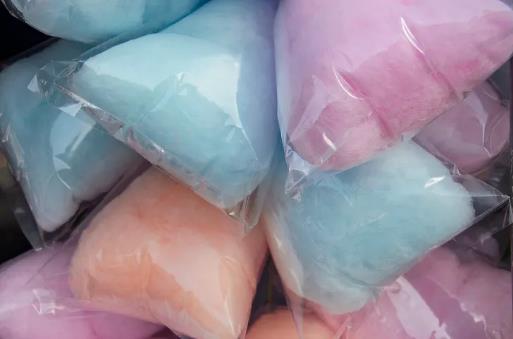 CORNDOGS
PEANUTS
COTTON CANDY
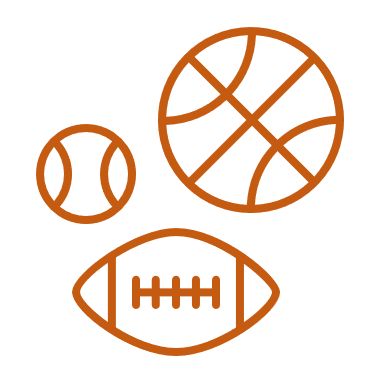 Plan a day at a sports game.
What sport do you like?
What game are you going to watch?
What team are you going to support? Are you a fan? How do you show other people you are a fan?
Where  are you going to watch the game?
Who are you going  with?
What  are you  going to eat?

Now talk to 2 people about your plan.
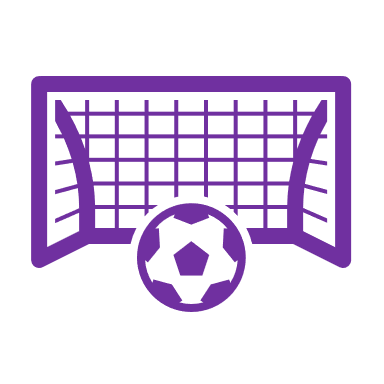 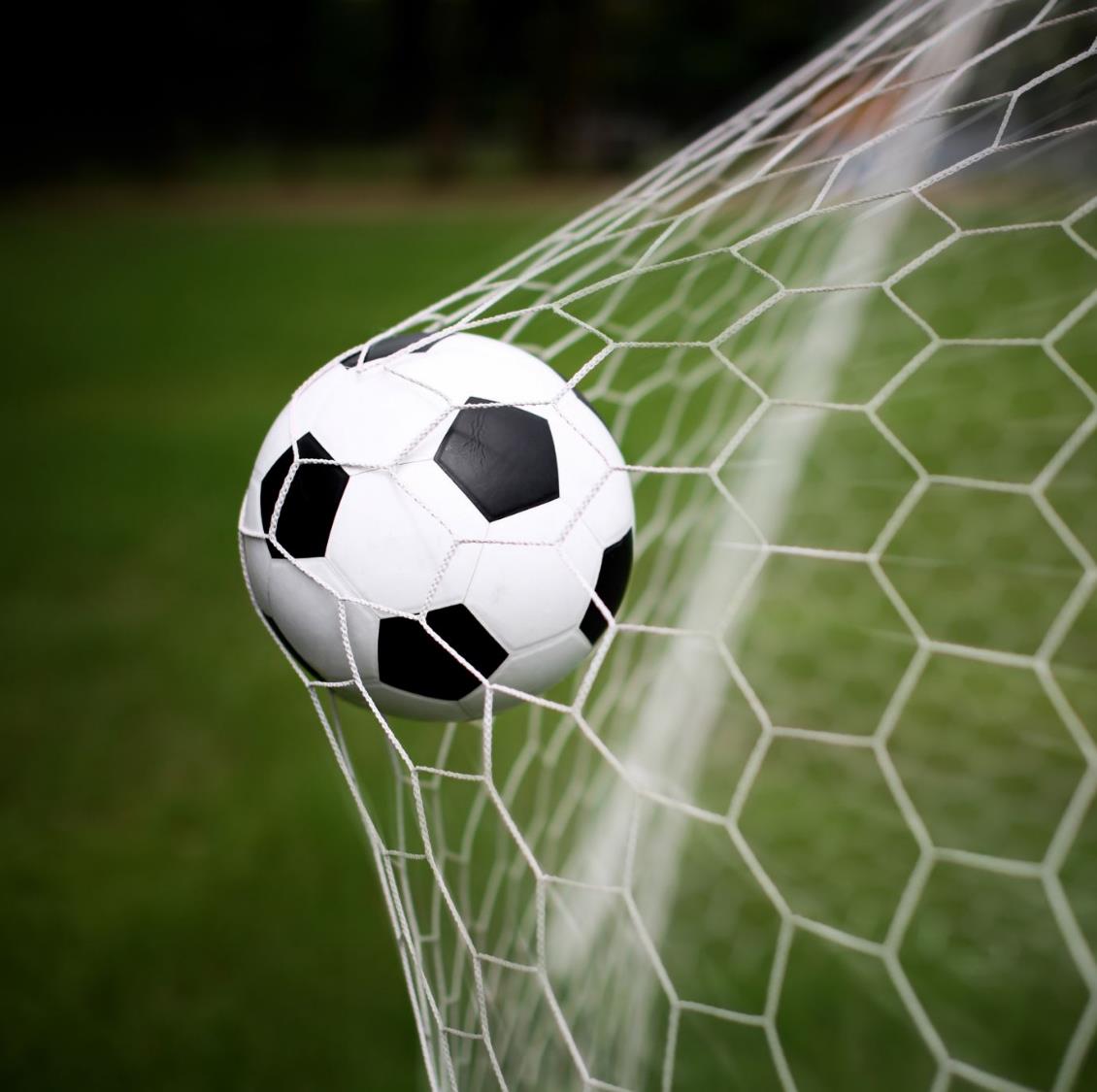 Find someone who…..
Doesn’t like soccer
Is a Chelsea supporter
Has gone to a volleyball game
Knows a professional sports player
Is an umpire
Has won a trophy
Tries to improve their personal best in a sport
Often goes to a stadium
never warms up before doing exercises
Thank You
RESOURCES
Umpire
Professional 
Personal best
Blow the competition away
Trophy
Cheer on
Fan/Supporter
Warm up
Stadium
Spectators
a person whose job is to watch a game and make sure that rules are not broken
to give shouts to encourage somebody in a race, competition, etc.
doing something as a paid job rather than as a hobby
the best result that you have ever had in an event such as a race or other competition
 to be much better than the other team; beat them
an object such as a silver cup that is given as a prize for winning a competition
A person who supports a team, attends all the games and usually cheers loudly.
people who watch a sport.
to prepare for physical exercise or a performance by doing gentle exercises or practice
a large sports ground surrounded by rows of seats and usually other buildings
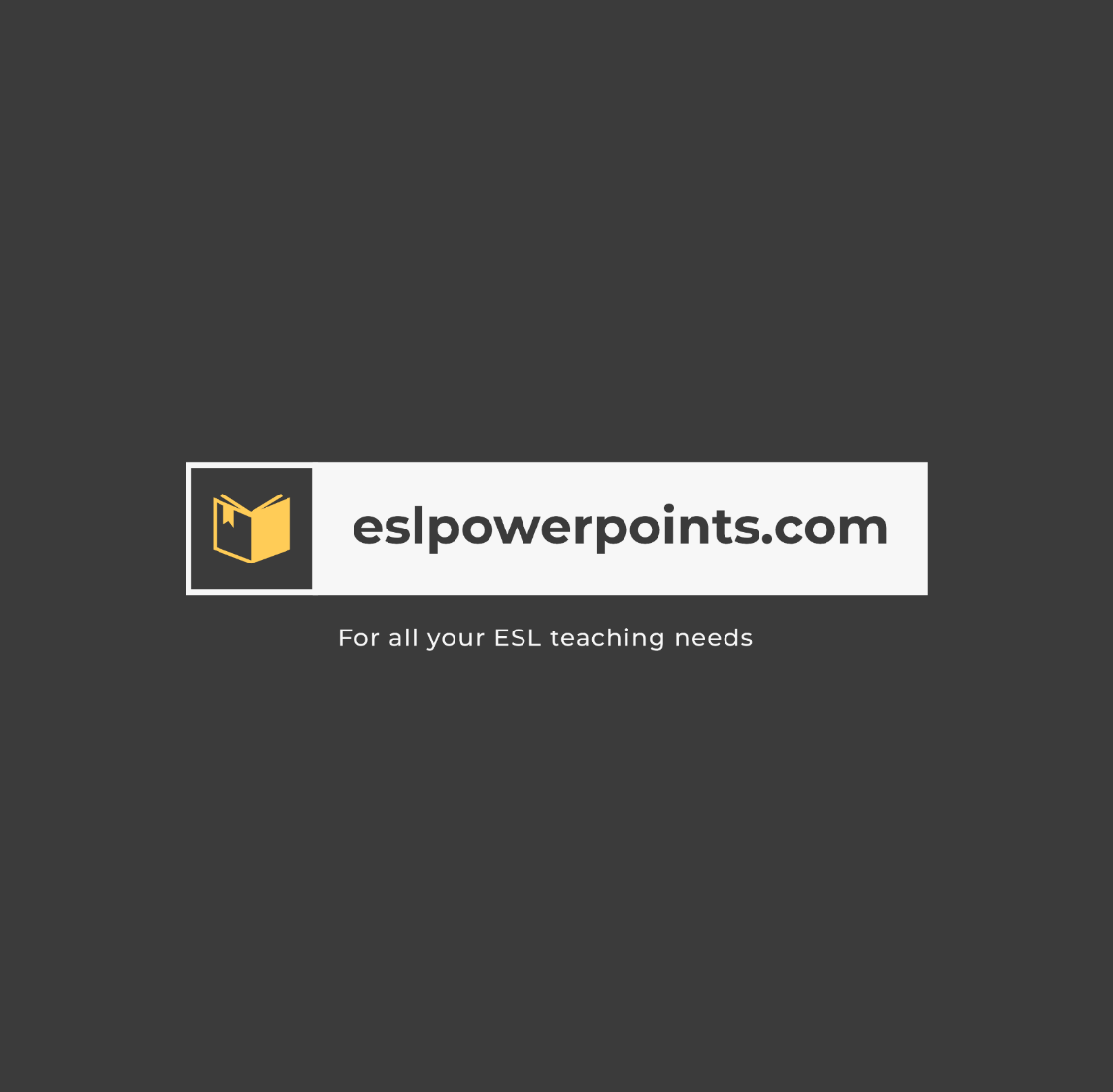 AT A SPORTS GAME
For more information go to:
www.eslpowerpoints.com
Or contact:
admin@eslpowerpoints.com for custom requests